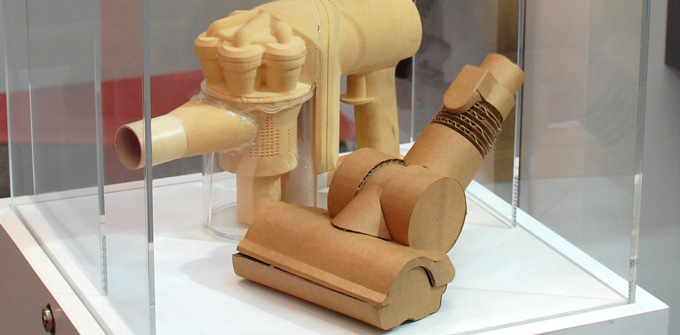 Dyson
Intro to Iteration

Matt FranksProfessor, Austin Center for Design
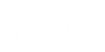 “I haven’t failed, I’ve found 10,000 ways that didn’t work.” 
Thomas Edison
2
Synthesis
Prototyping
Prototyping
Ethnography
Prototyping
Ethnography
Immersion – gaining understanding of a unique situation and empathy with other people
The process of making meaning through inference-based sensemaking
Hypothesis validation through generative form giving and informed trial-and-error
3
Synthesis
Prototyping
Prototyping
Ethnography
Prototyping
Ethnography
Immersion – gaining understanding of a unique situation and empathy with other people
The process of making meaning through inference-based sensemaking
Hypothesis validation through generative form giving and informed trial-and-error
4
Synthesis
Prototyping
Prototyping
Ethnography
Prototyping
Ethnography
Immersion – gaining understanding of a unique situation and empathy with other people
The process of making meaning through inference-based sensemaking
Hypothesis validation through generative form giving and informed trial-and-error
5
Synthesis
Prototyping
Prototyping
Ethnography
Prototyping
Ethnography
Immersion – gaining understanding of a unique situation and empathy with other people
The process of making meaning through inference-based sensemaking
Hypothesis validation through generative form giving and informed trial-and-error
6
Prototyping is not about creating the right idea
7
Prototyping is about creating “an idea”
8
In design, there are no “right” ideas.  There are only ideas.
9
In design, there are no “right” ideas.  There are only ideas.
We have no way of evaluating the relative success of an idea until a someone’s had a chance to use it.
10
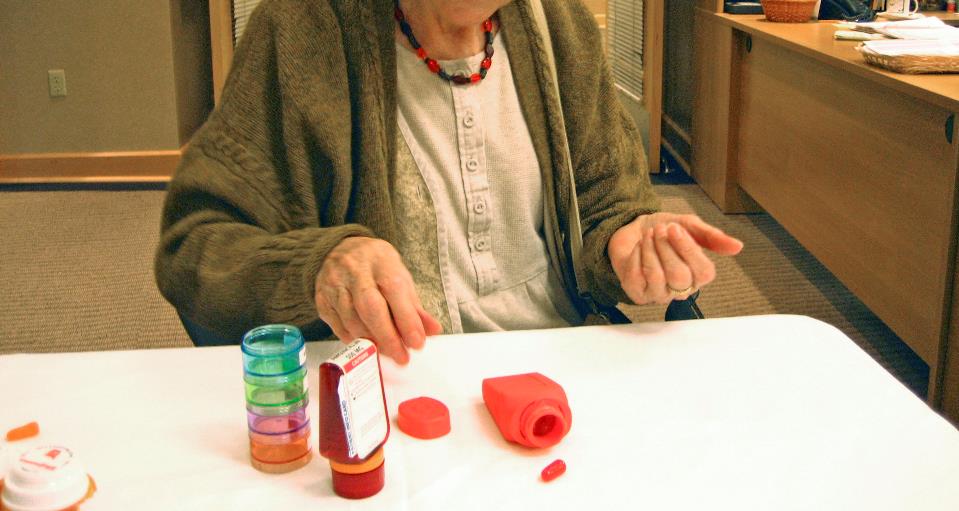 11
As designers, we use prototyping as a means to learn from and pivot off of an ideas degree of “rightness.”
12
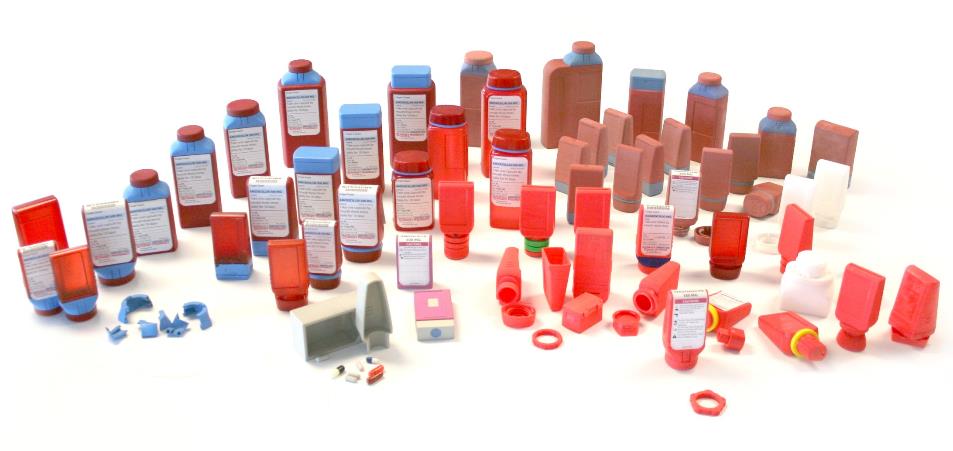 13
Synthesis
Prototyping
Prototyping
Ethnography
Prototyping
Ethnography
Is a process of Ideation and Iteration.
14
z
Idea Selection
Ideate
Build
Test
Subjectively narrowing down the pool of ideas to find which ideas are worth  further exploration
15
z
Idea Selection
Ideate
Build
Test
Subjectively narrowing down the pool of ideas to find which ideas are worth  further exploration
Exploring a variety of ways in which and idea could be implemented and making assumptions about which implementation is best
16
z
Idea Selection
Ideate
Build
Test
Subjectively narrowing down the pool of ideas to find which ideas are worth  further exploration
Exploring a variety of ways in which and idea could be implemented and making assumptions about which implementation is best
Giving form to an idea. Providing enough detail so   our assumptions   can be tested
17
z
Idea Selection
Ideate
Build
Test
Subjectively narrowing down the pool of ideas to find which ideas are worth  further exploration
Exploring a variety of ways in which and idea could be implemented and making assumptions about which implementation is best
Giving form to an idea. Providing enough detail so   our assumptions   can be tested
Testing our assumptions with a user in the context   of use
18
z
Idea Selection
Ideate
Build
Test
Subjectively narrowing down the pool of ideas to find which ideas are worth  further exploration
Exploring a variety of ways in which and idea could be implemented and making assumptions about which implementation is best
Giving form to an idea. Providing enough detail so   our assumptions   can be tested
Testing our assumptions with a user in the context   of use
Iteration
Rapidly testing and refining aspects of an idea until it allows users to achieve a goal.
19
Prototyping is about failure.
20
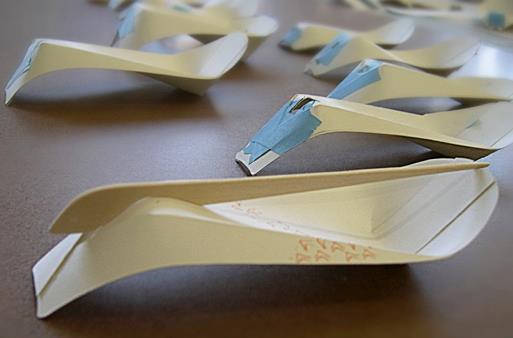 Street Cart Table Wear – Steve Faletti
21
Prototyping is about failure.
Having the audacity to dream, experiment, and fail - is required.
22
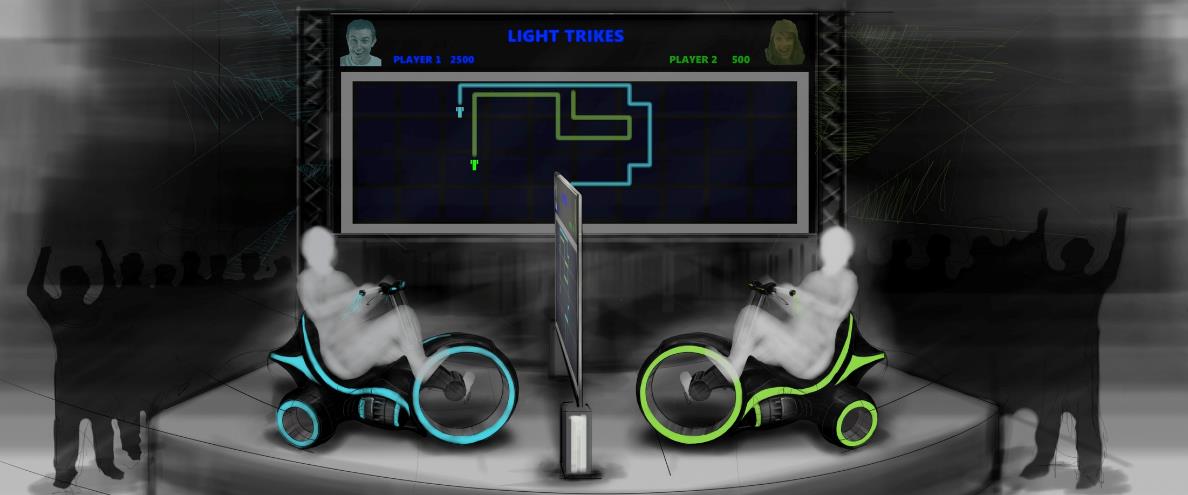 23
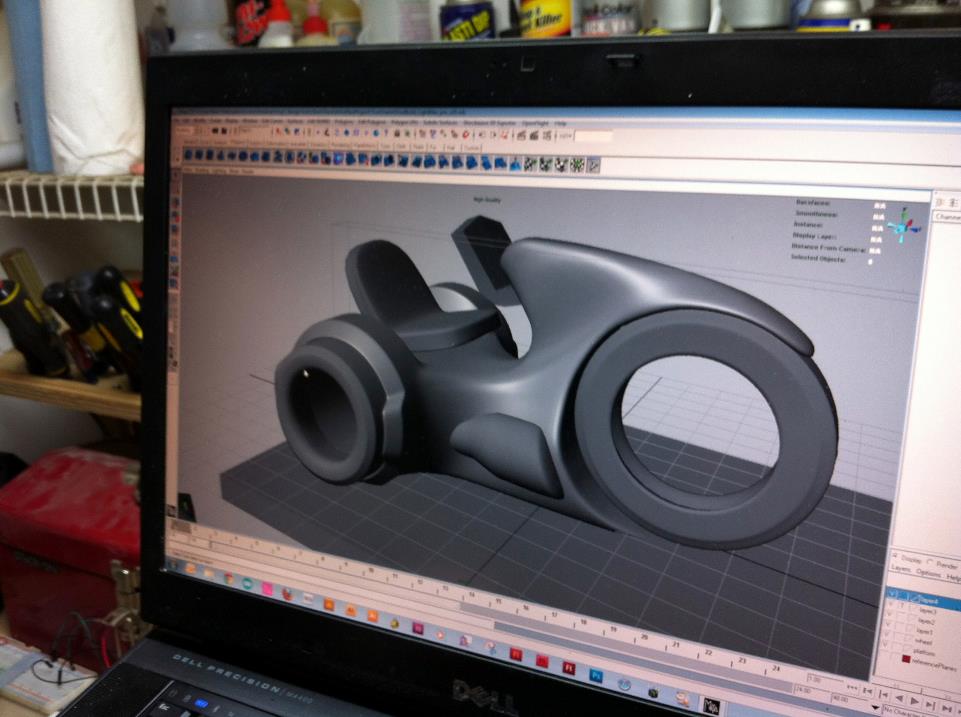 24
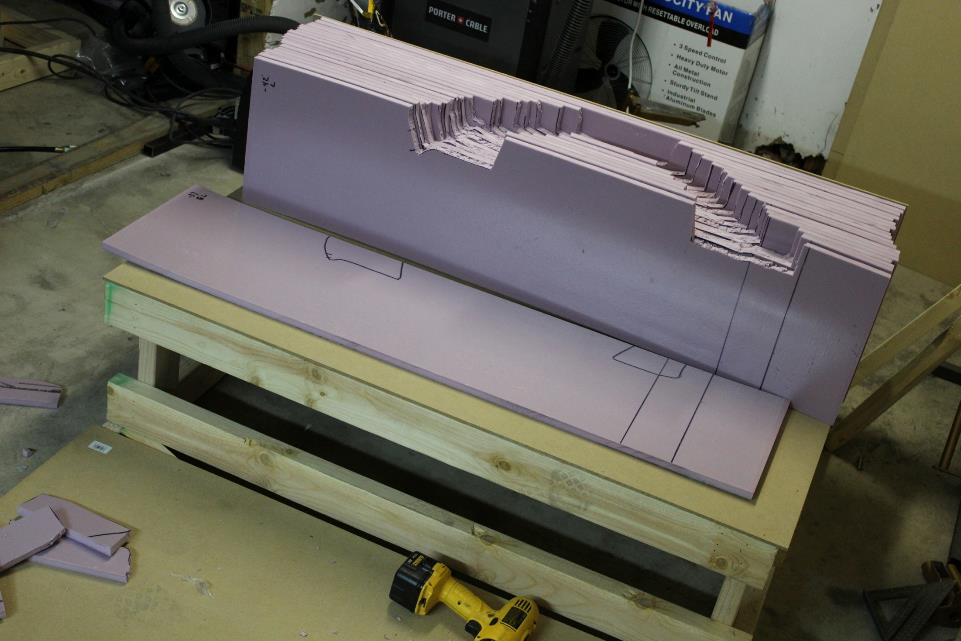 25
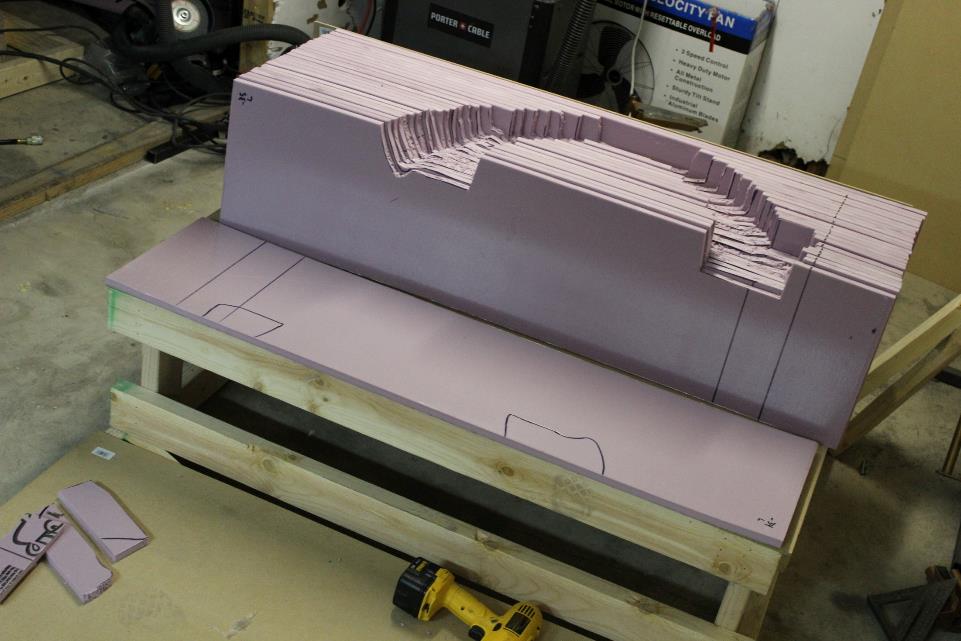 26
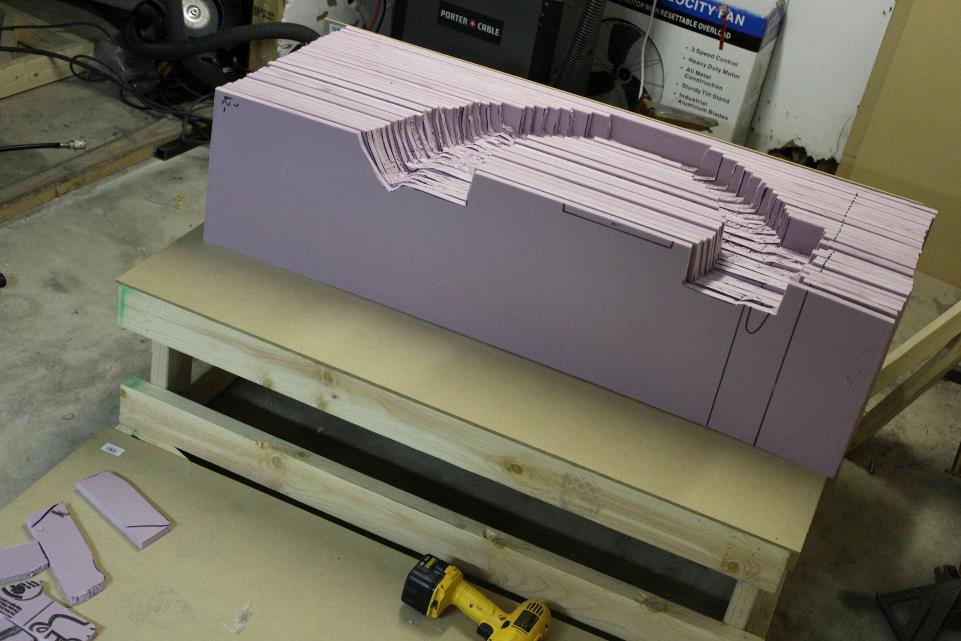 27
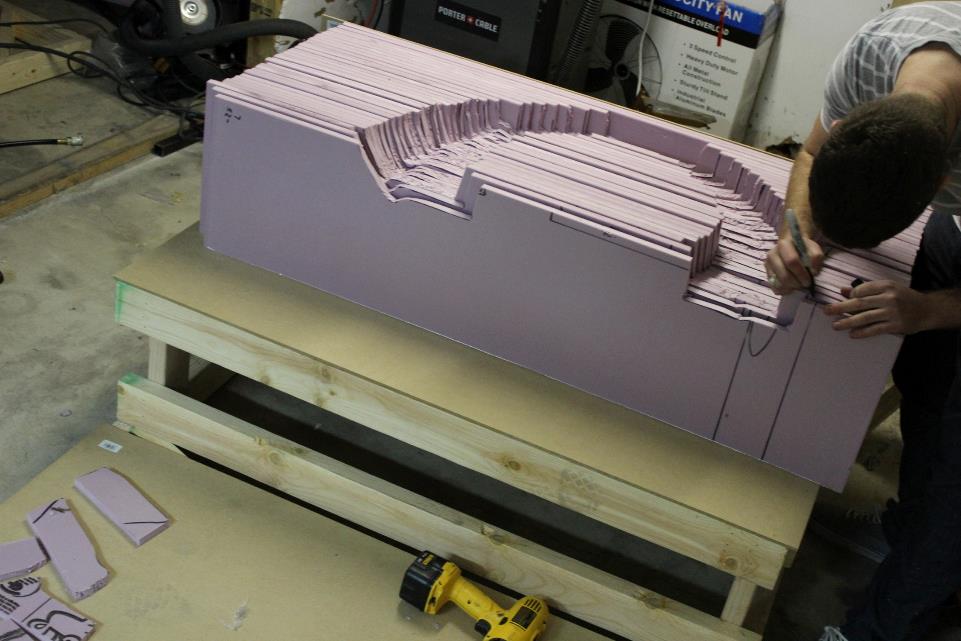 28
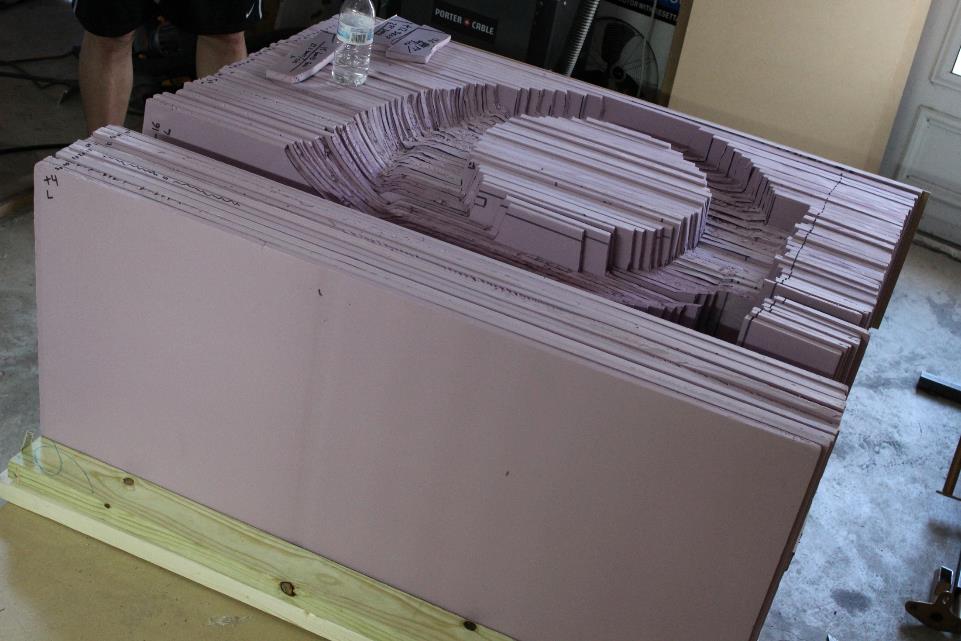 29
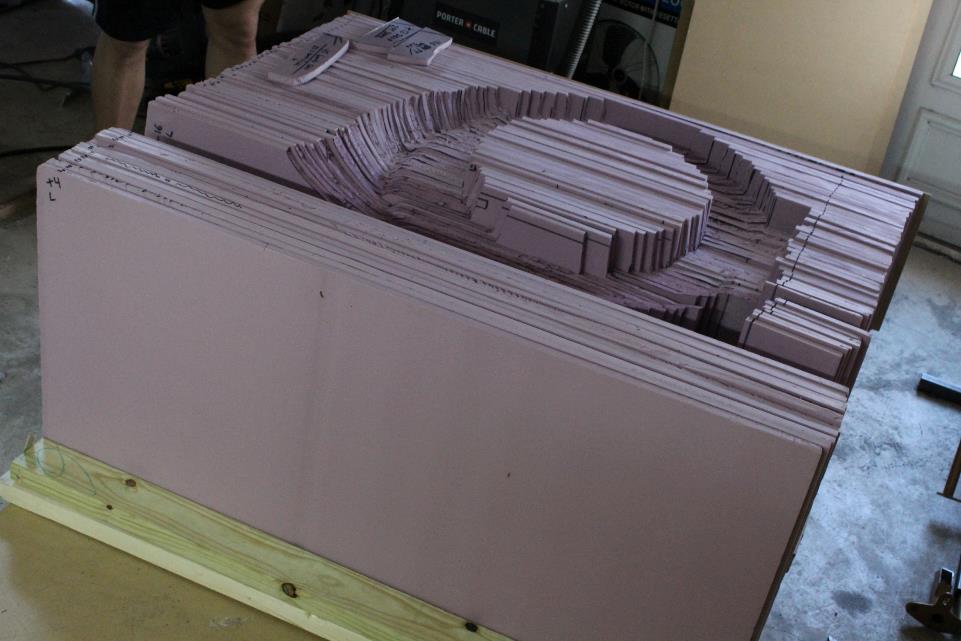 30
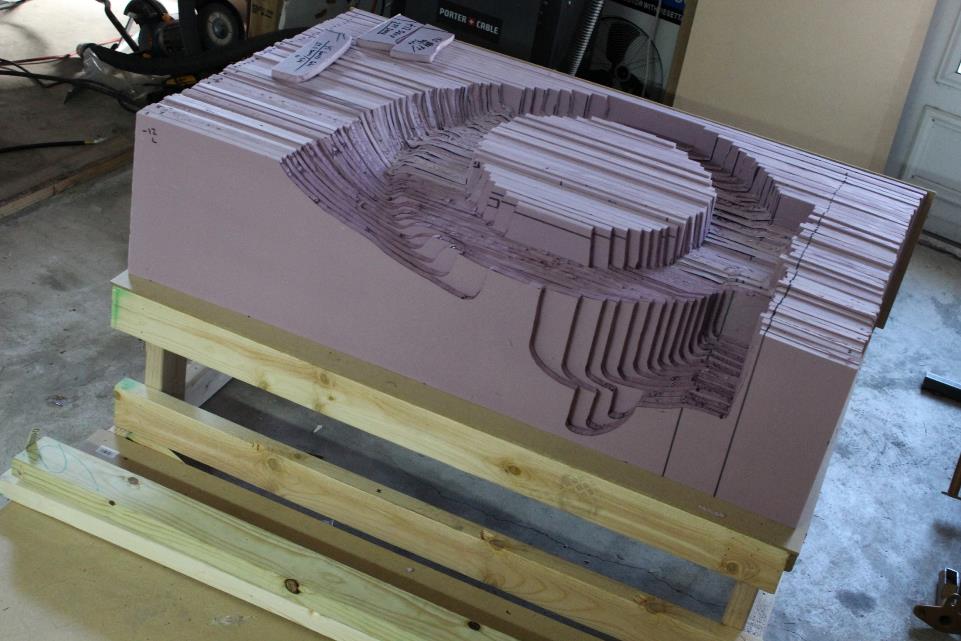 31
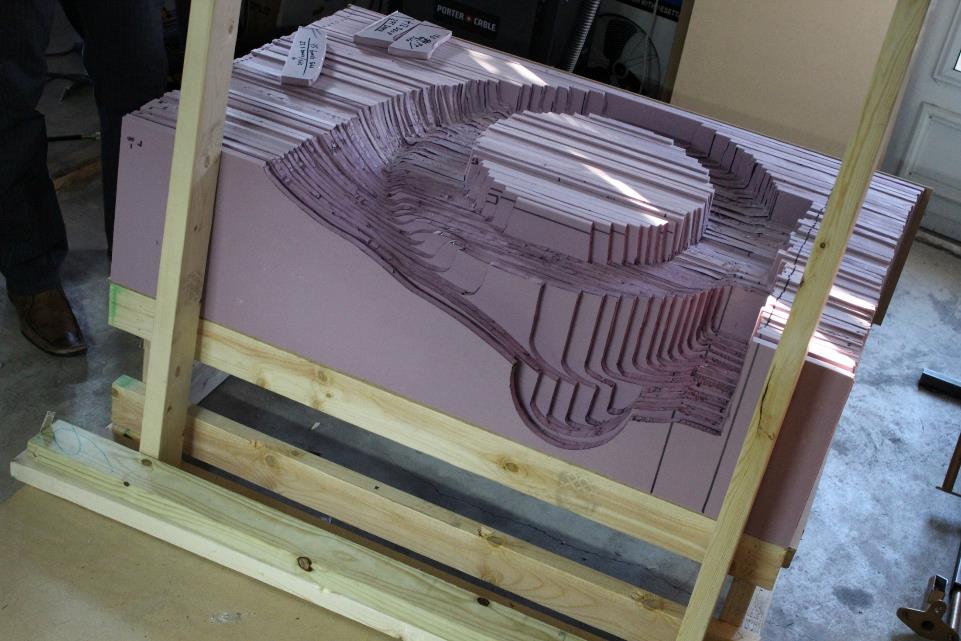 32
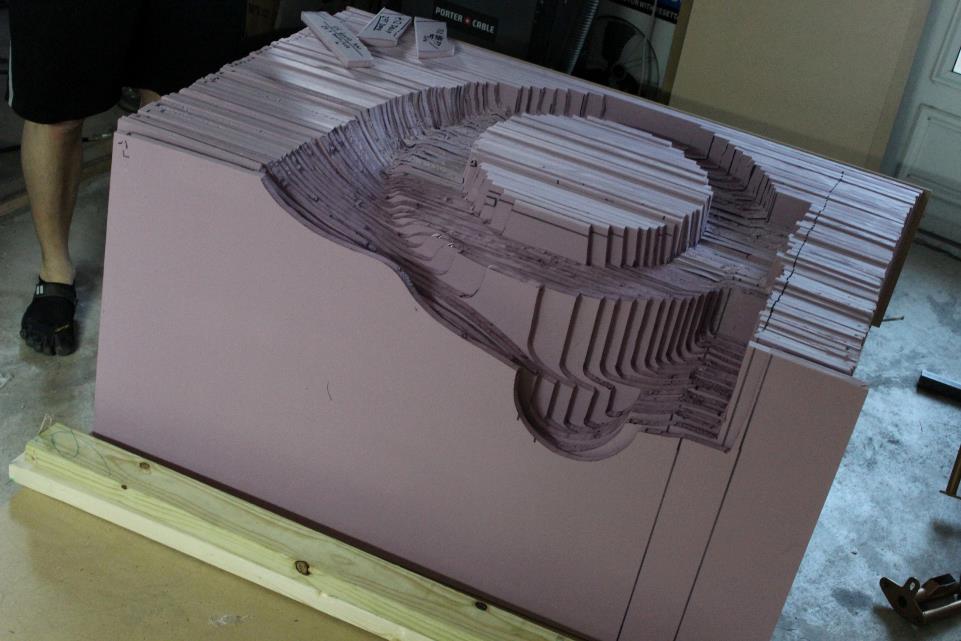 33
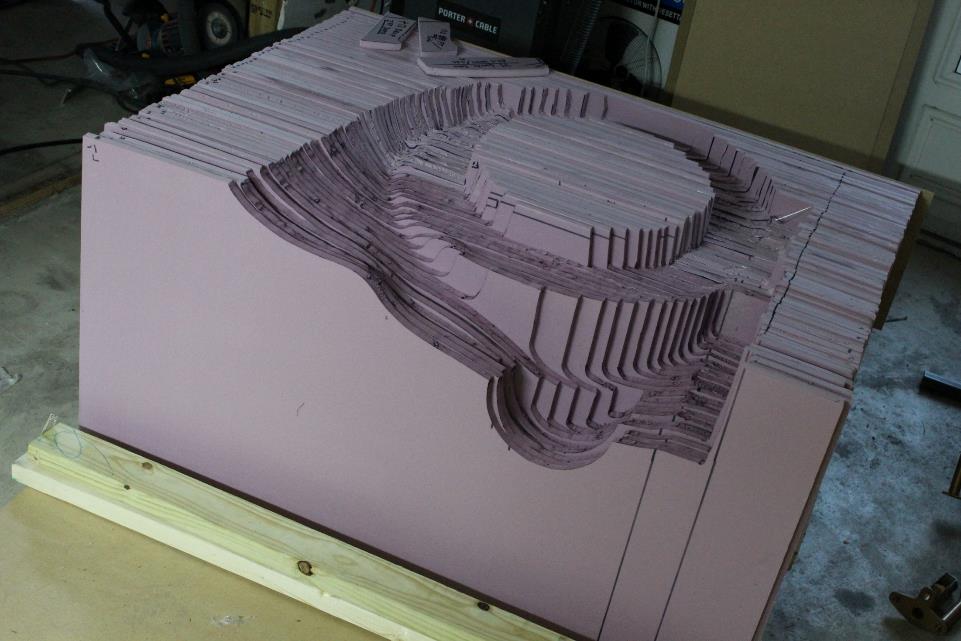 34
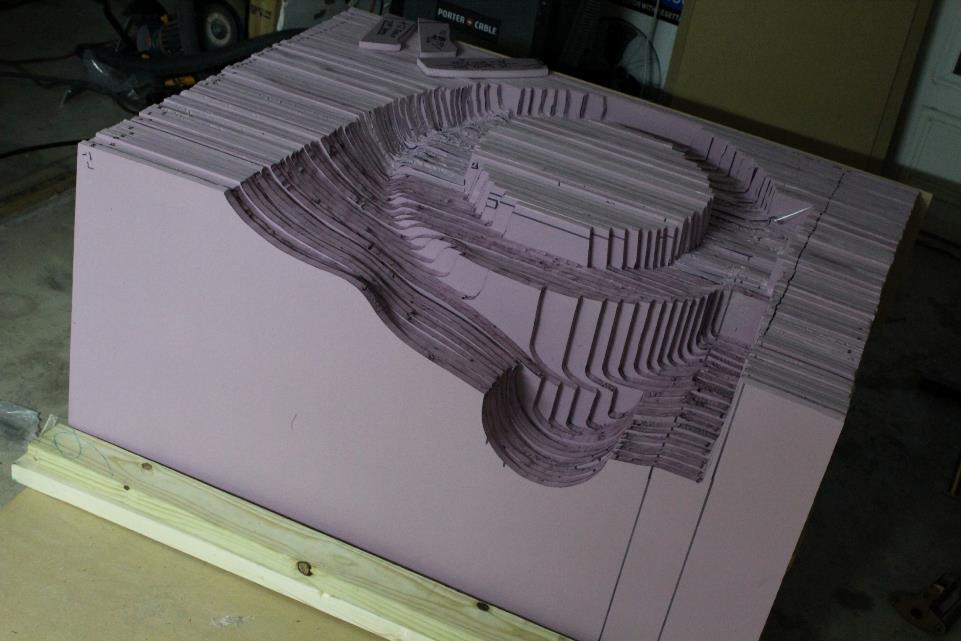 35
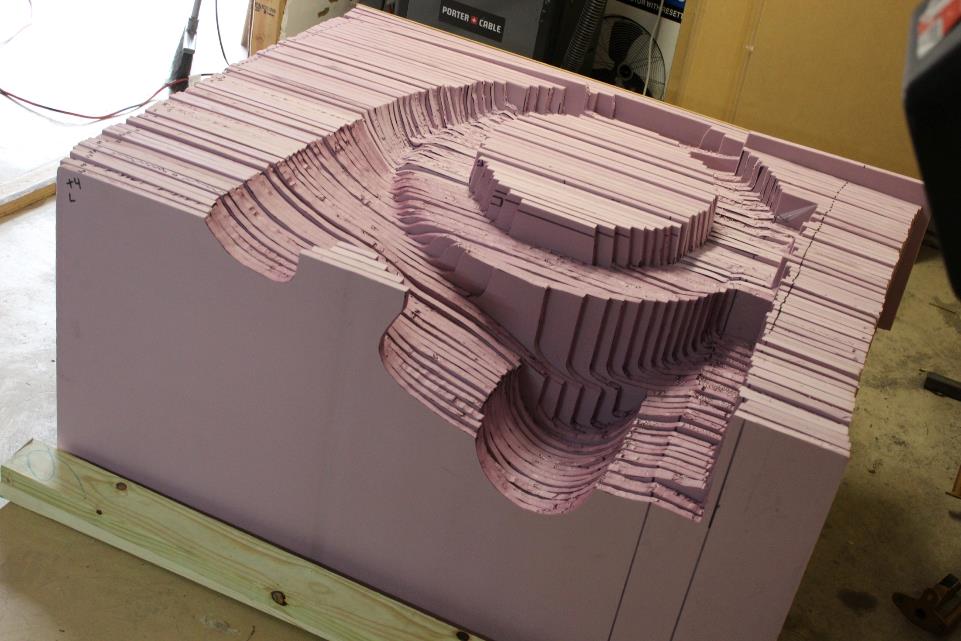 36
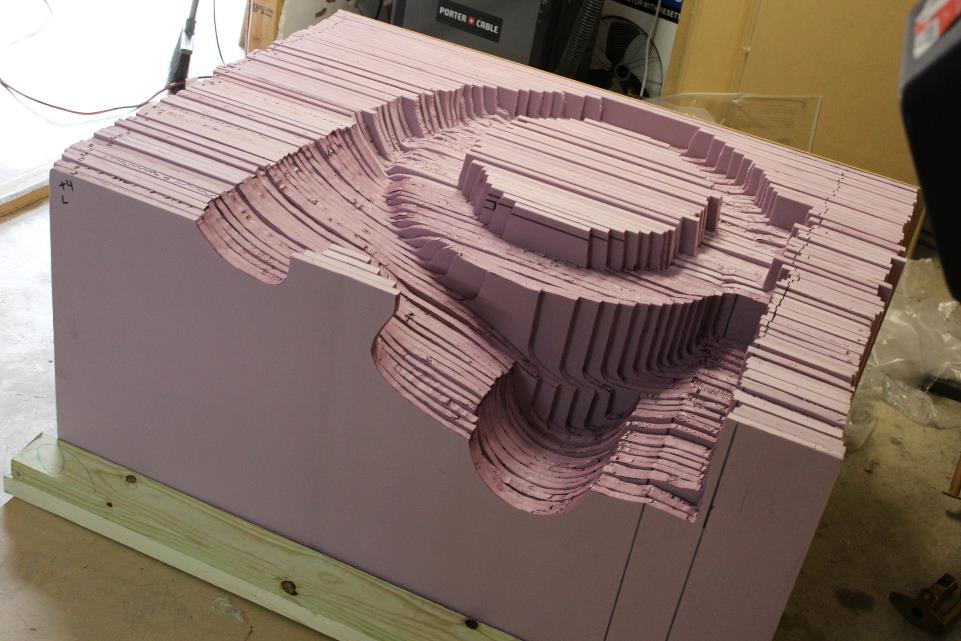 37
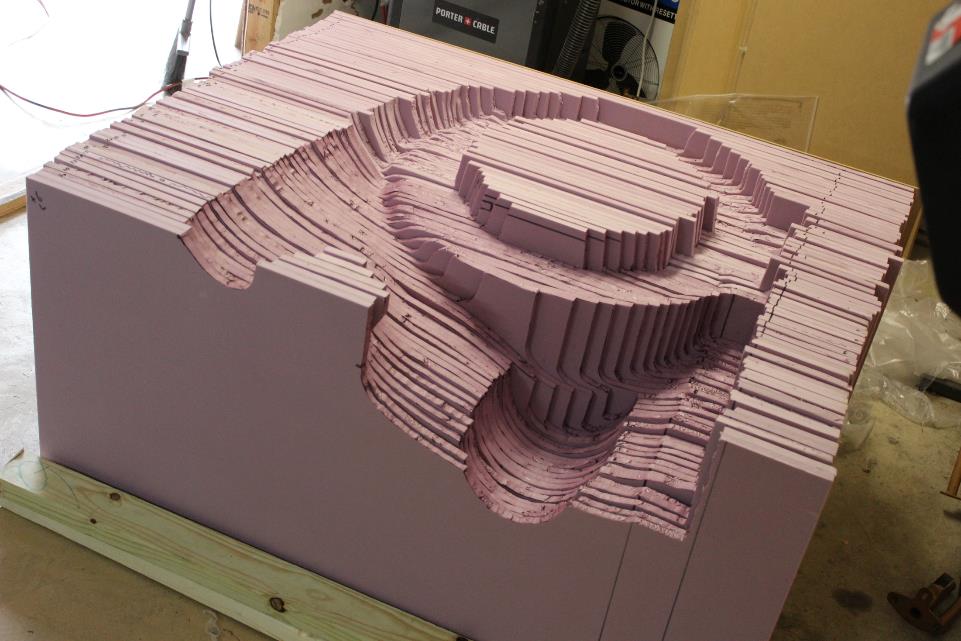 38
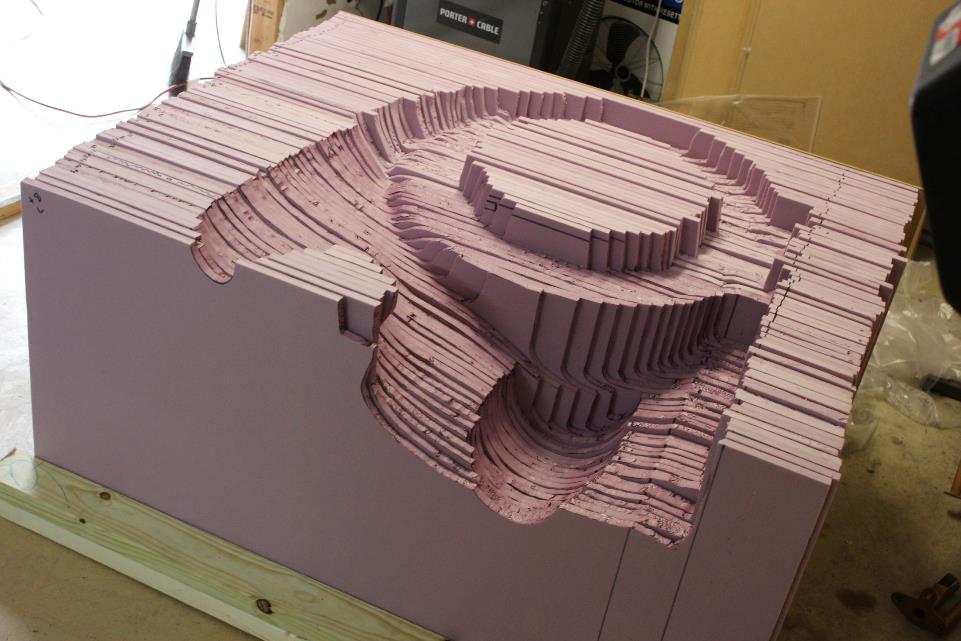 39
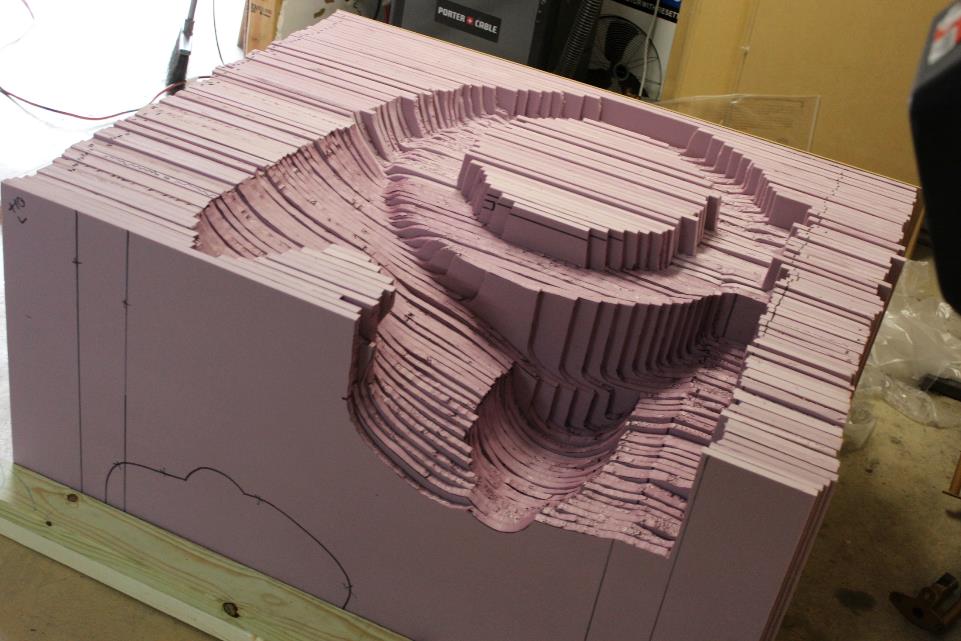 40
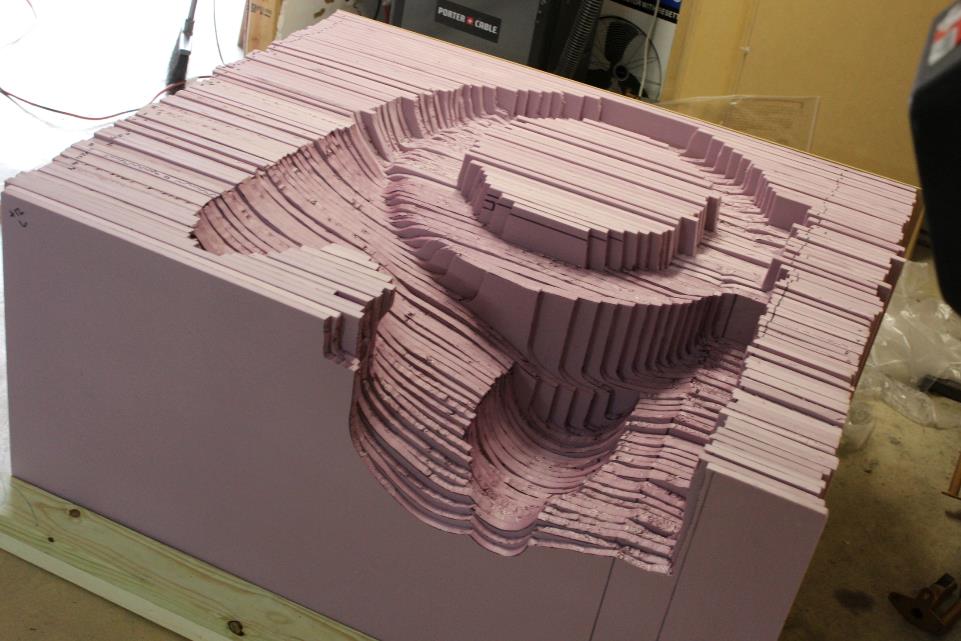 41
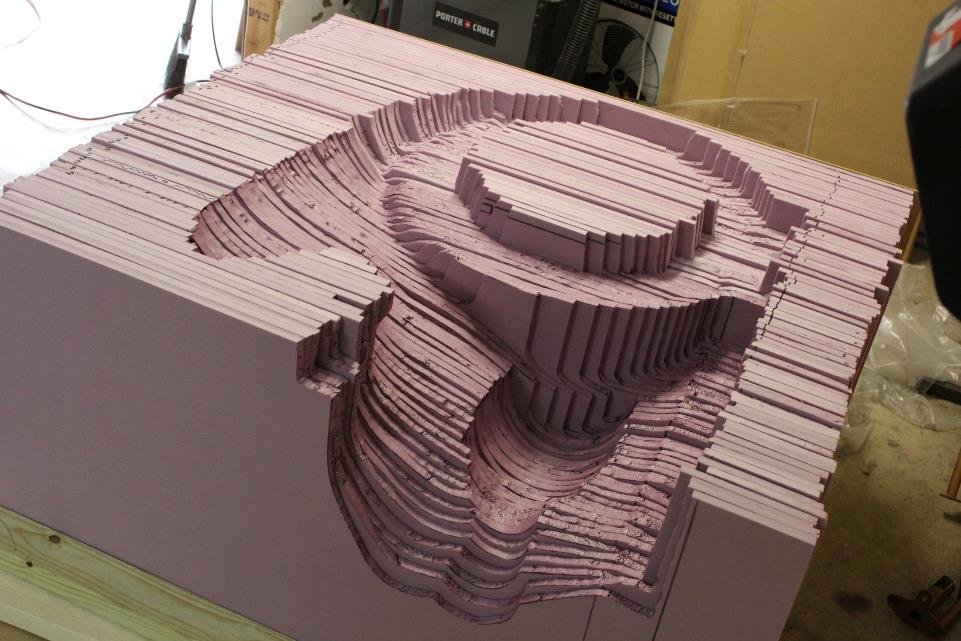 42
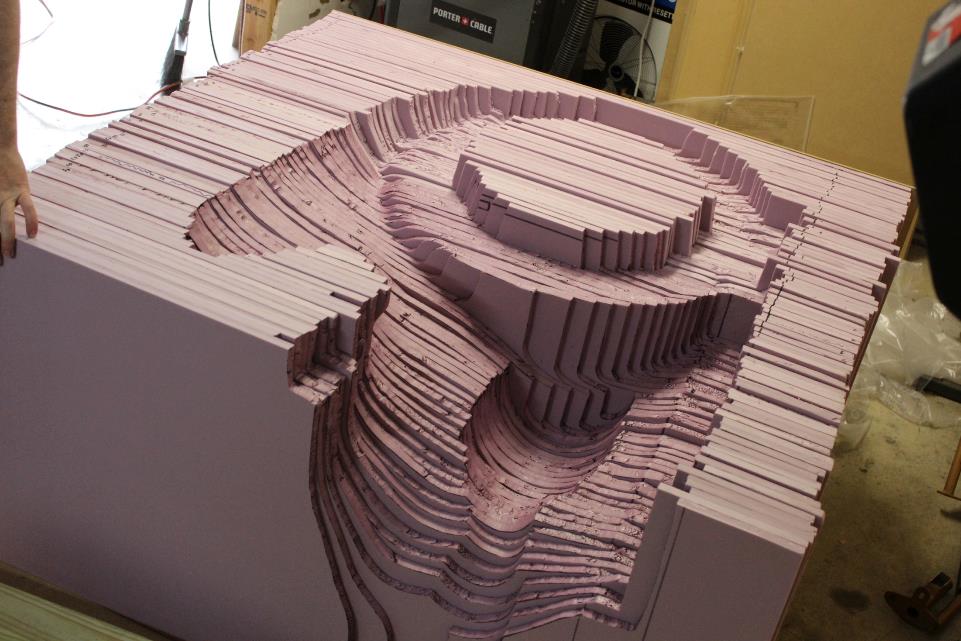 43
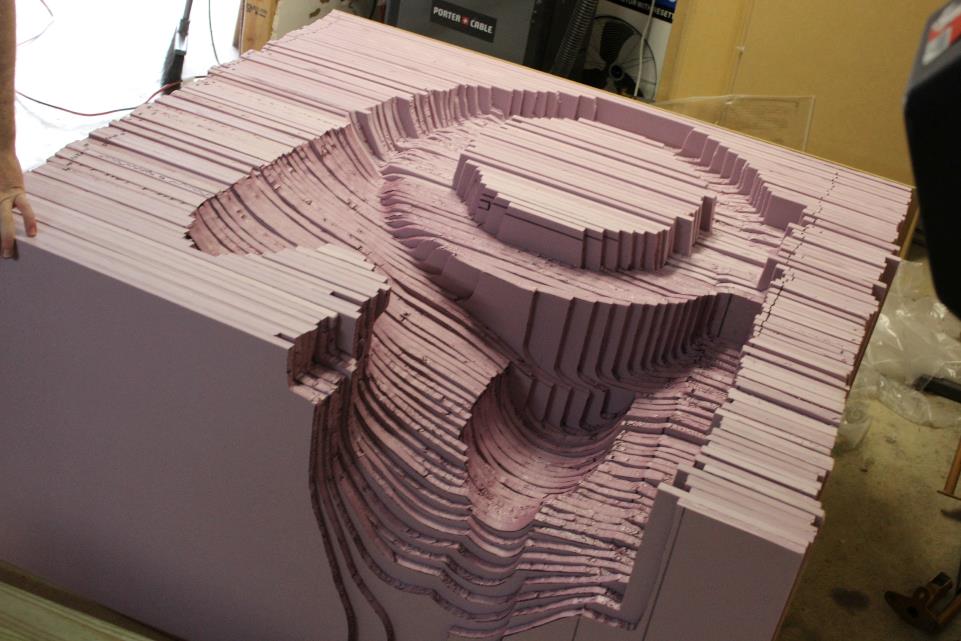 44
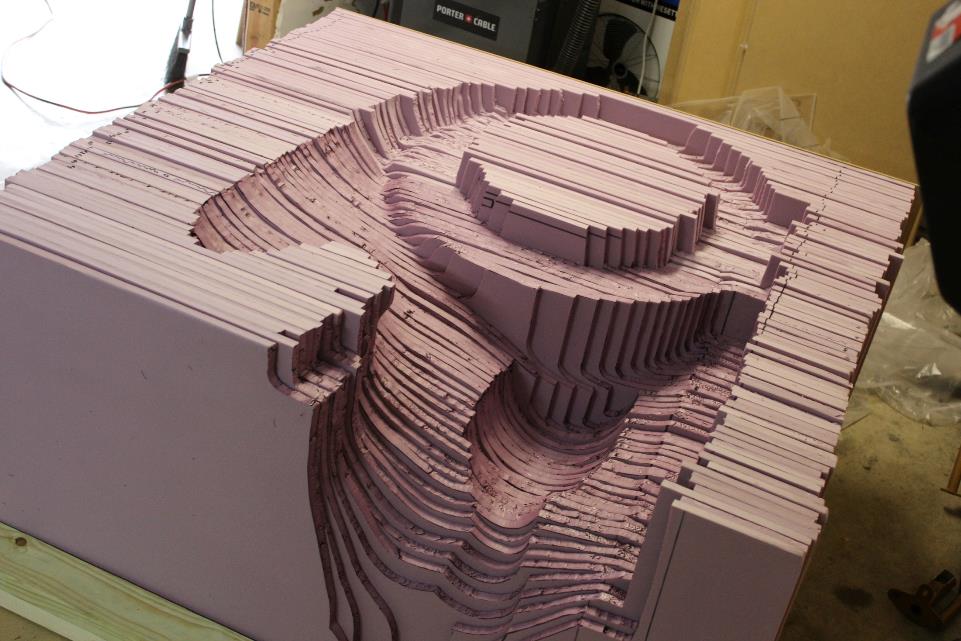 45
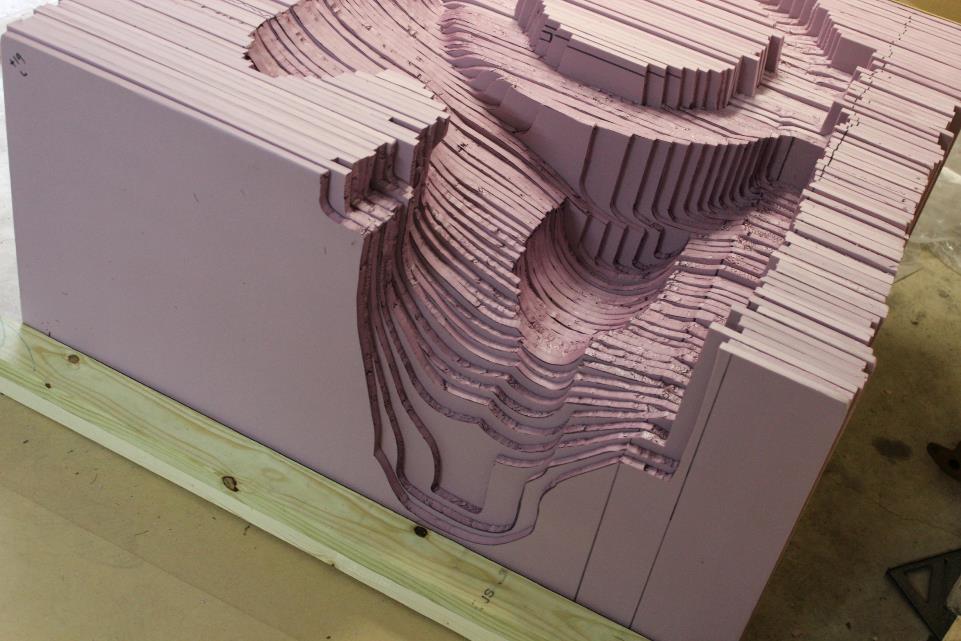 46
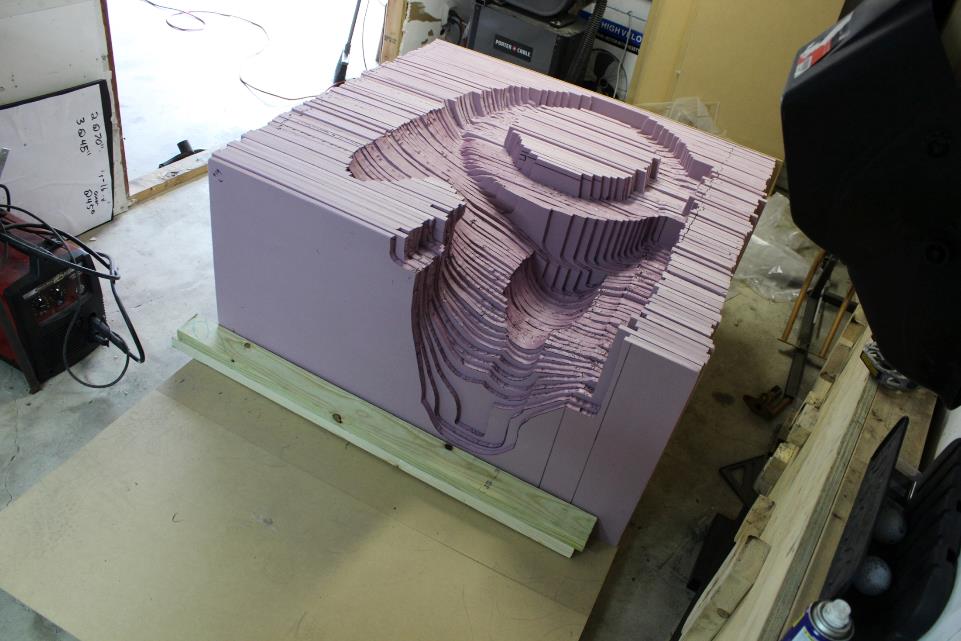 47
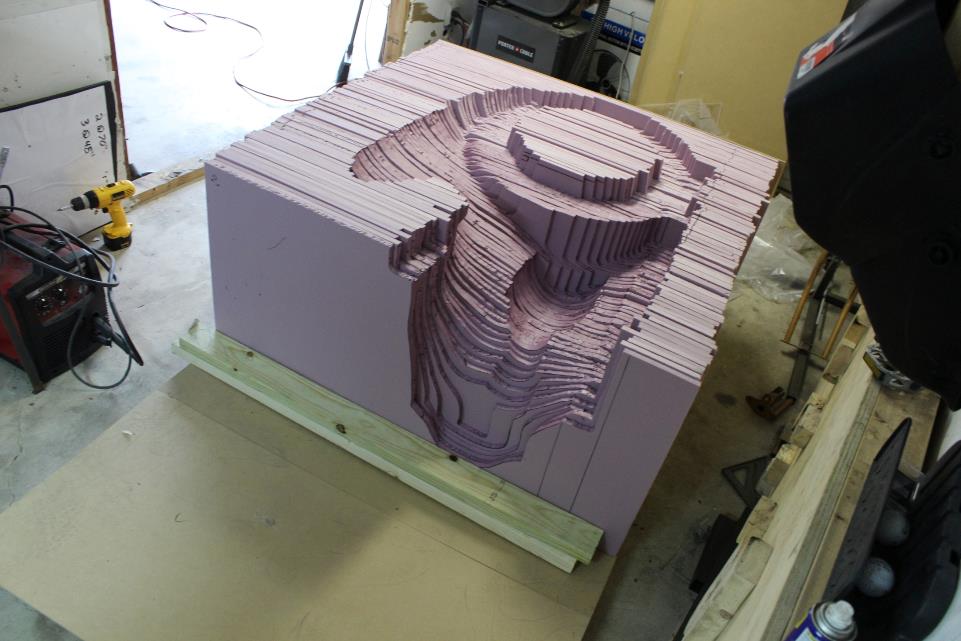 48
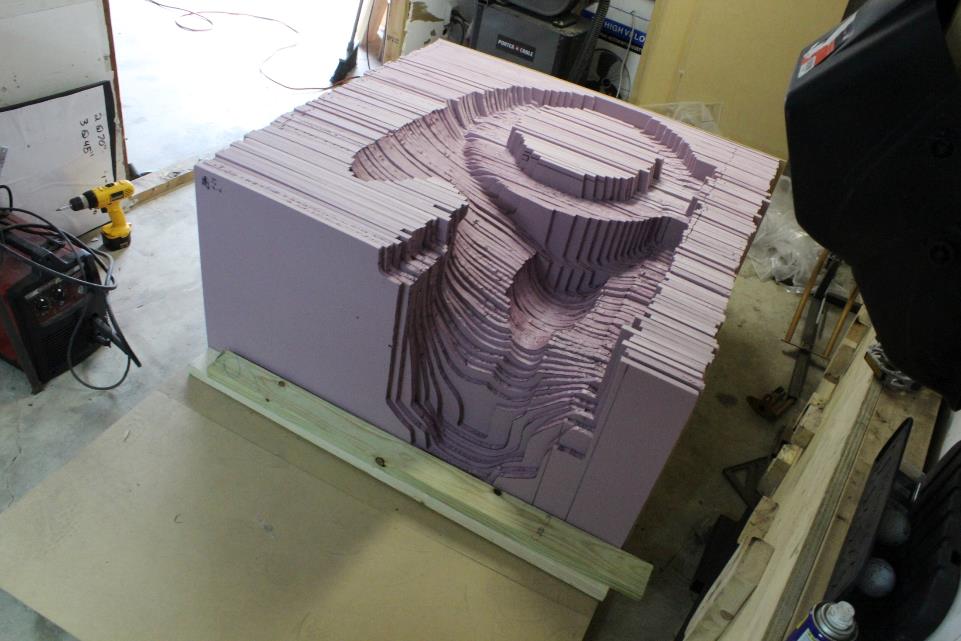 49
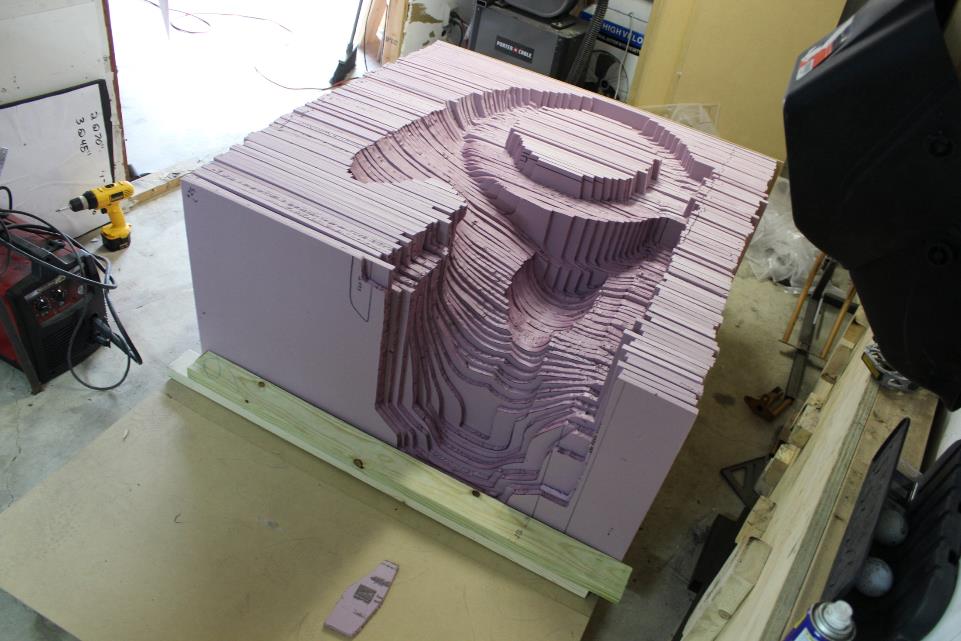 50
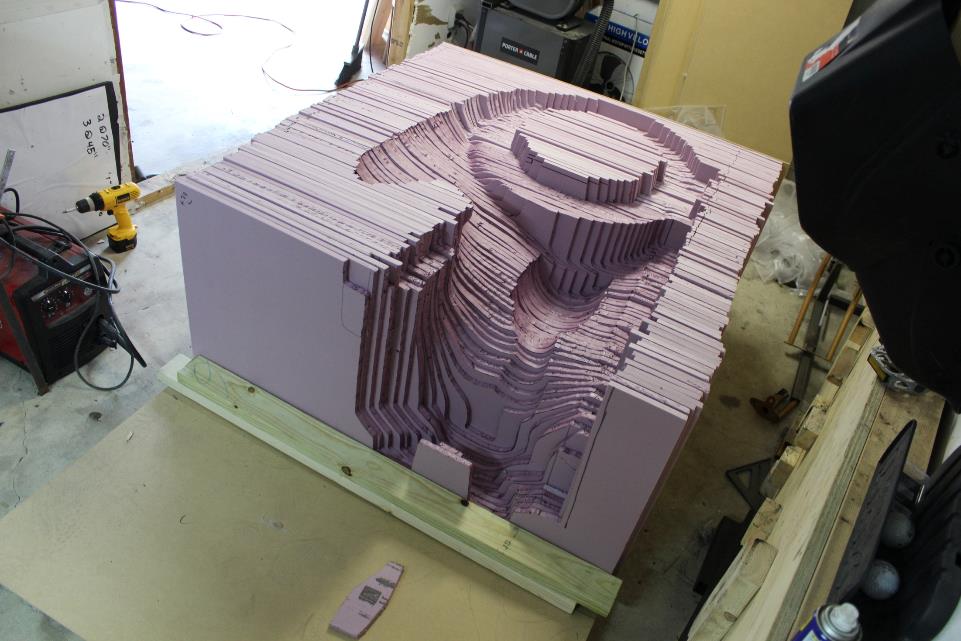 51
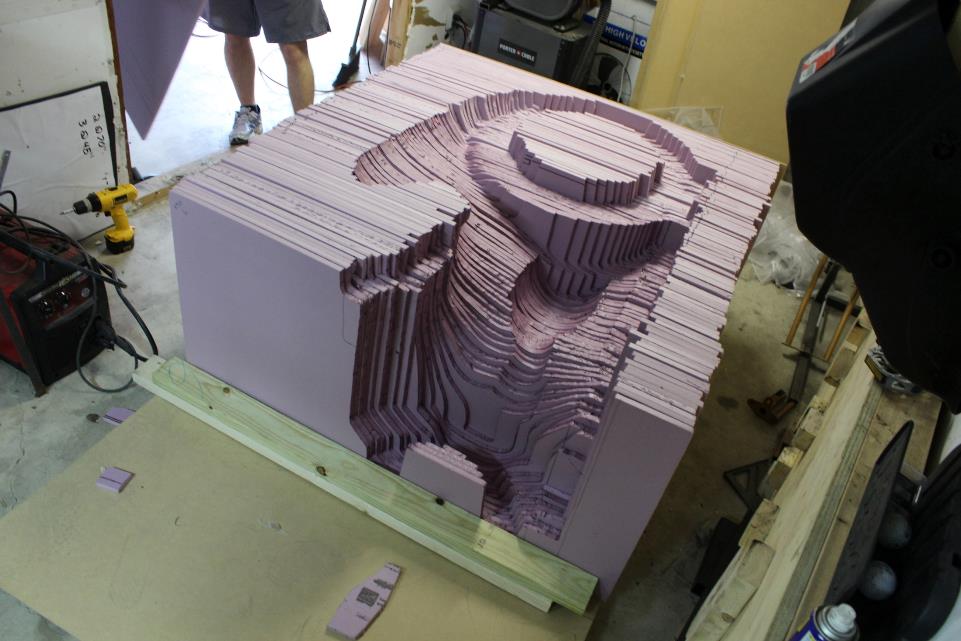 52
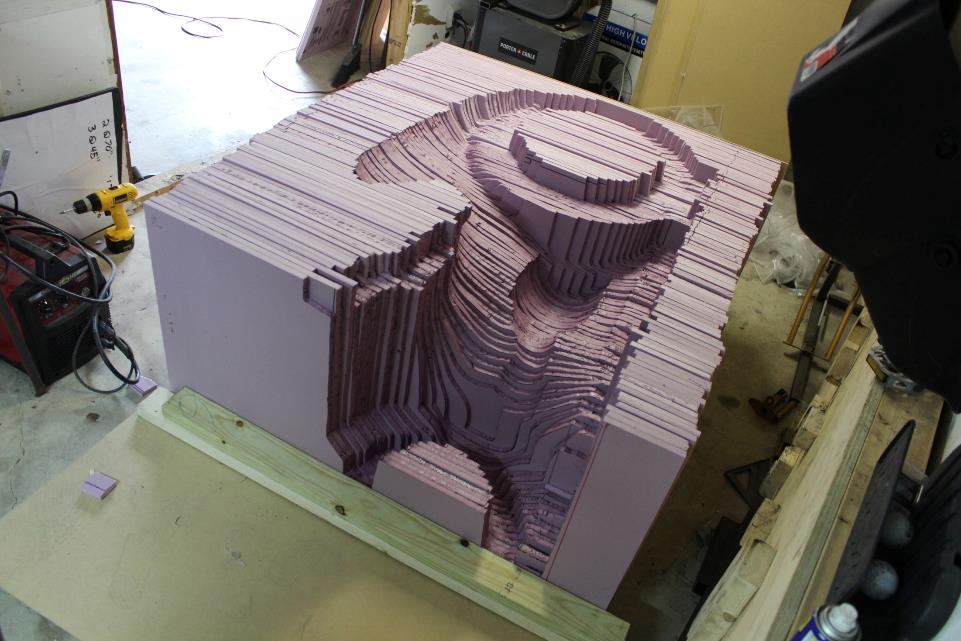 53
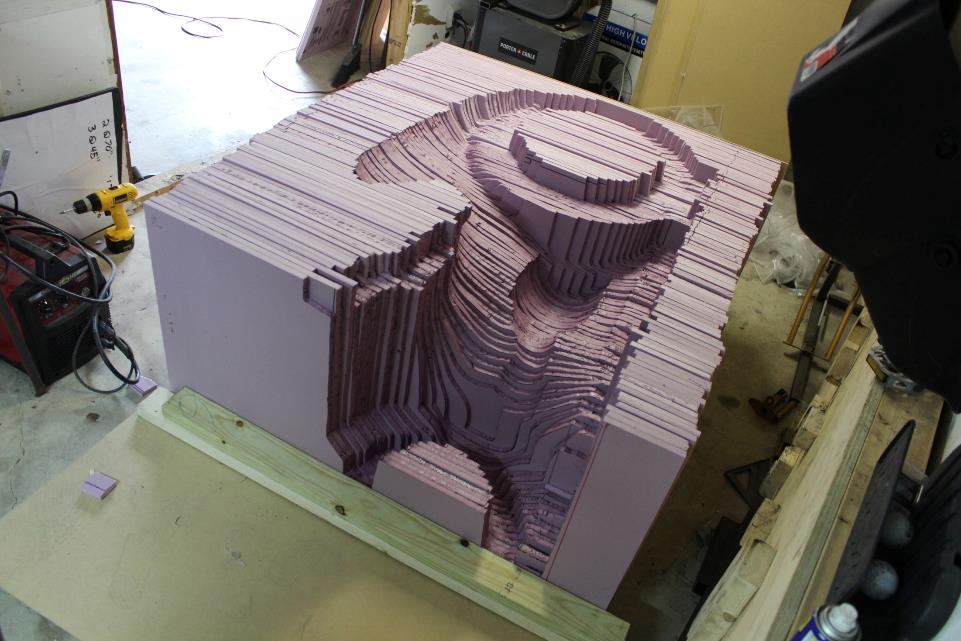 54
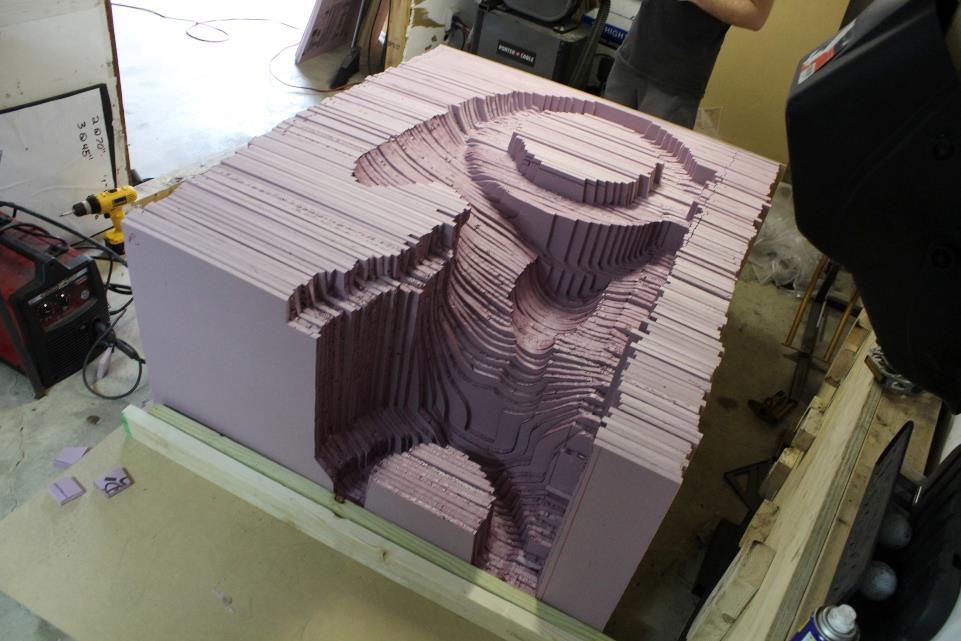 55
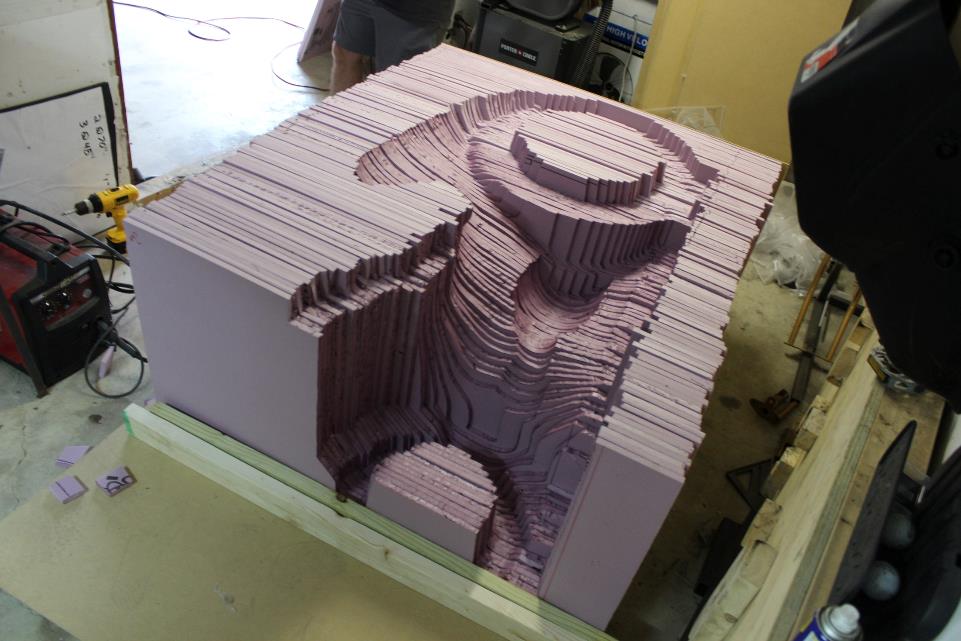 56
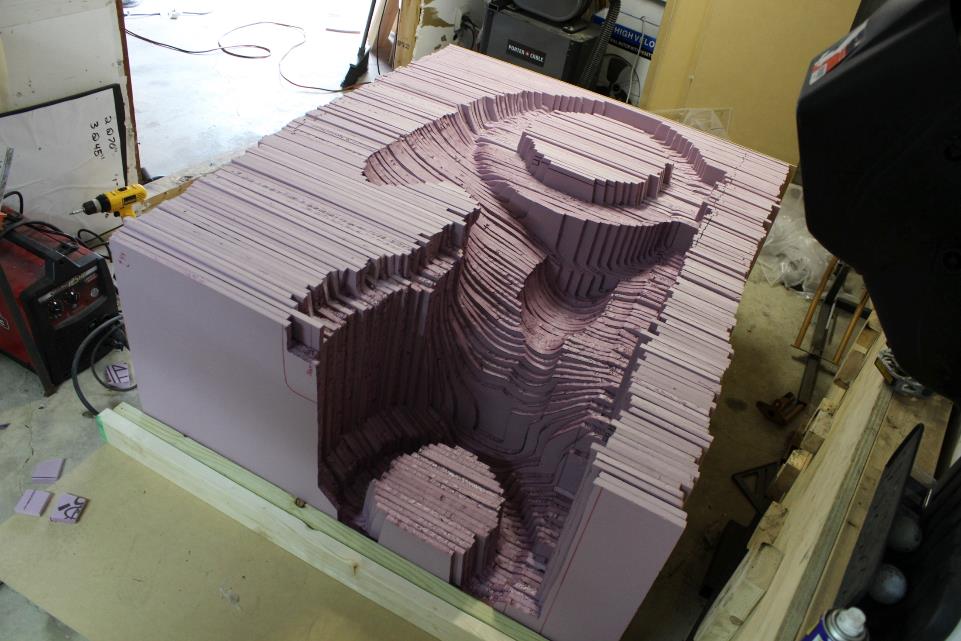 57
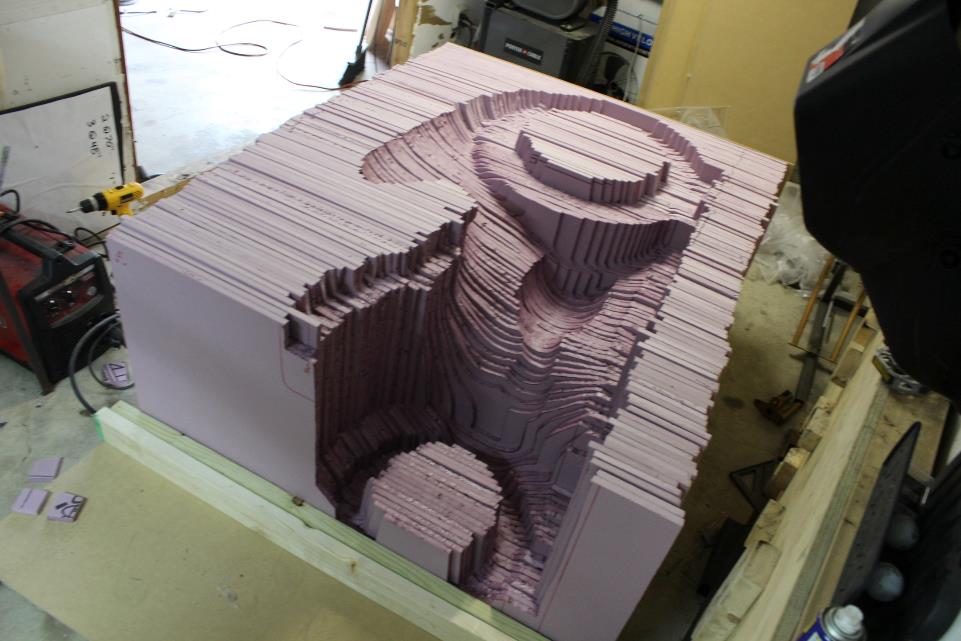 58
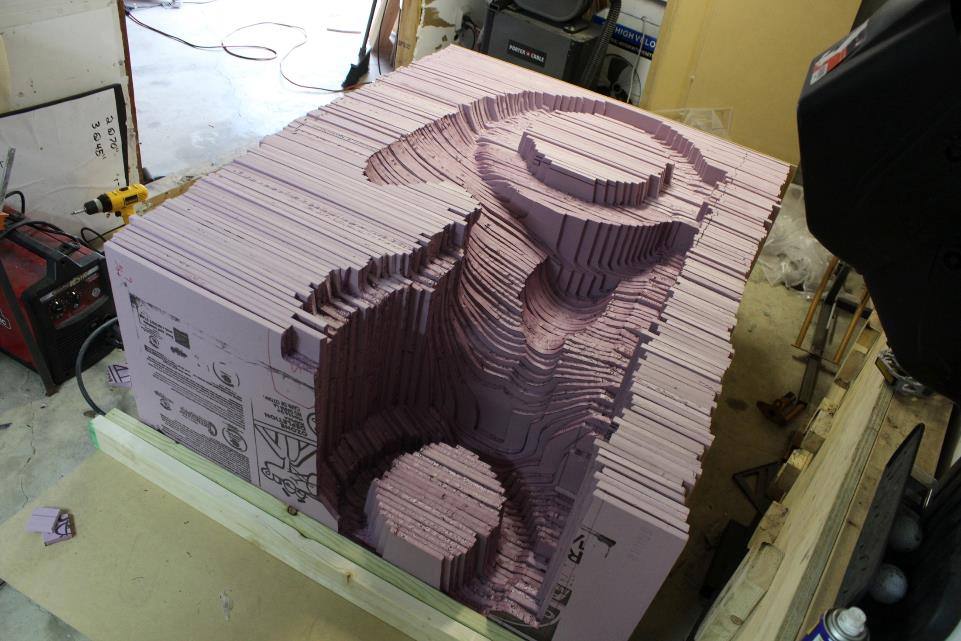 59
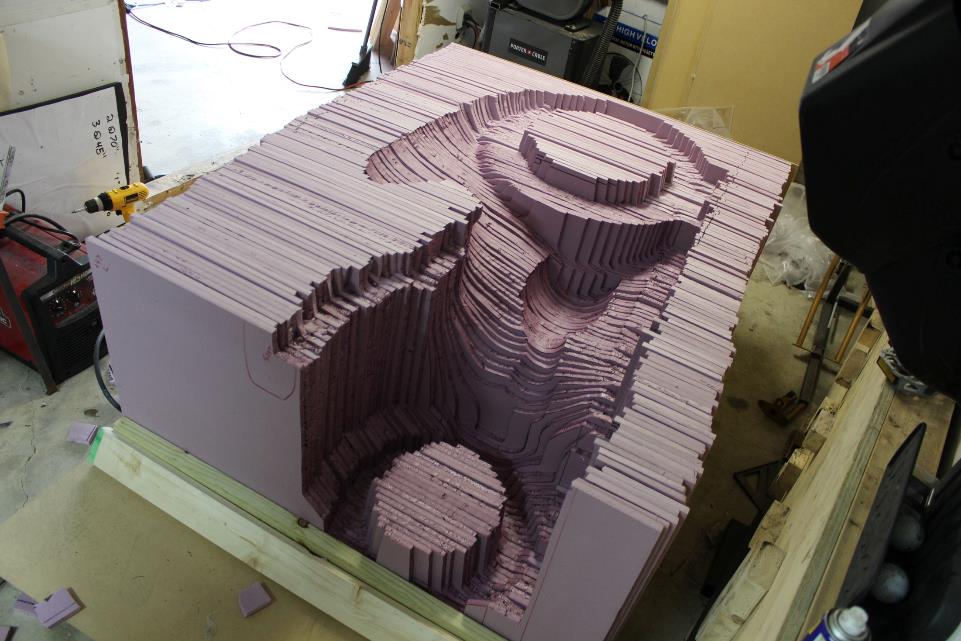 60
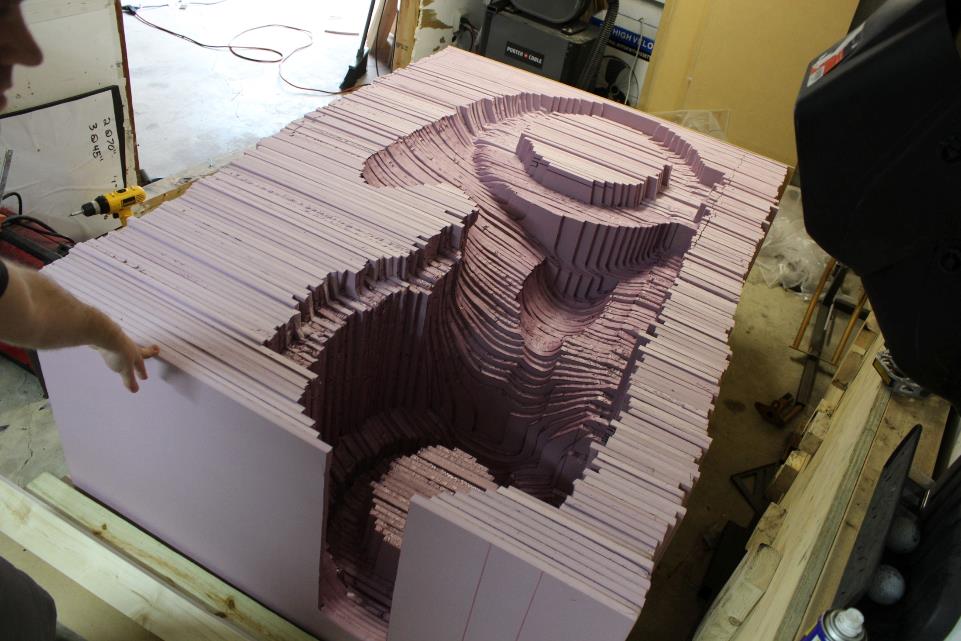 61
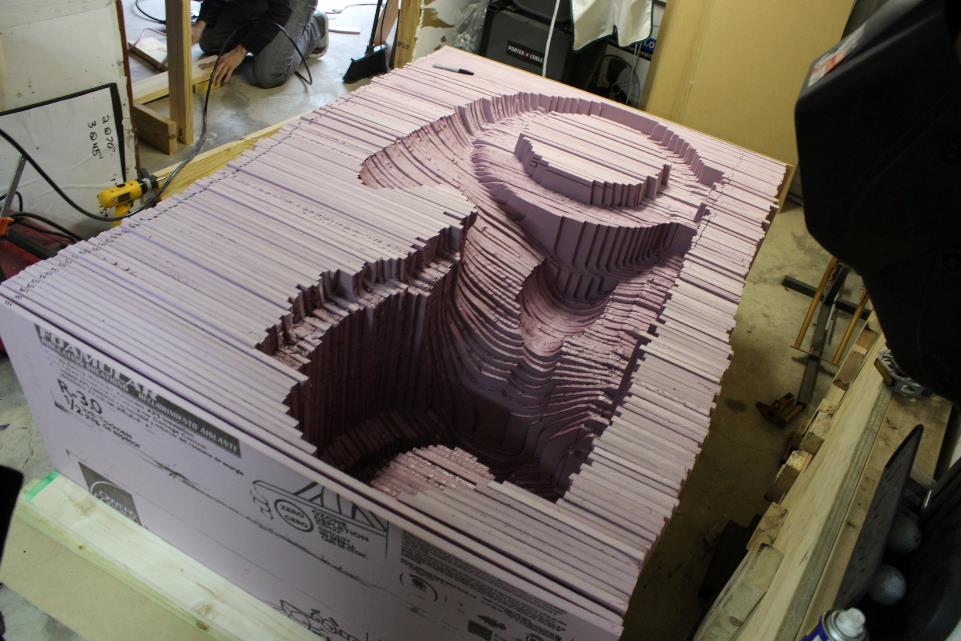 62
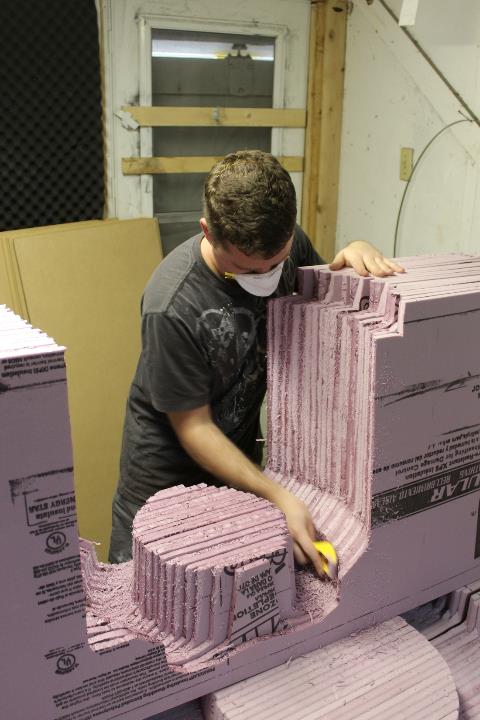 63
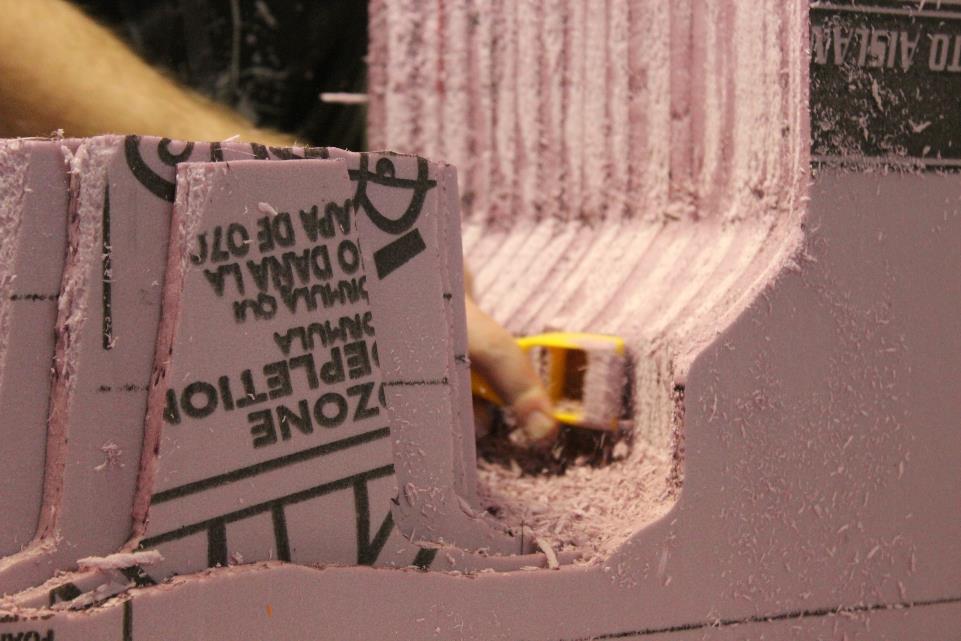 64
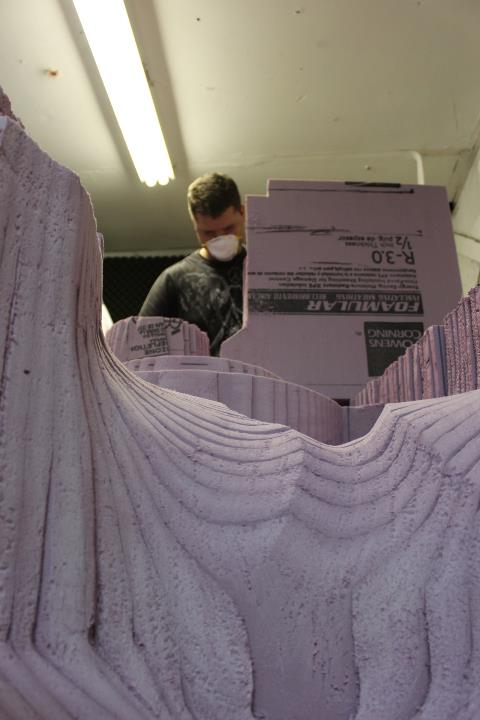 65
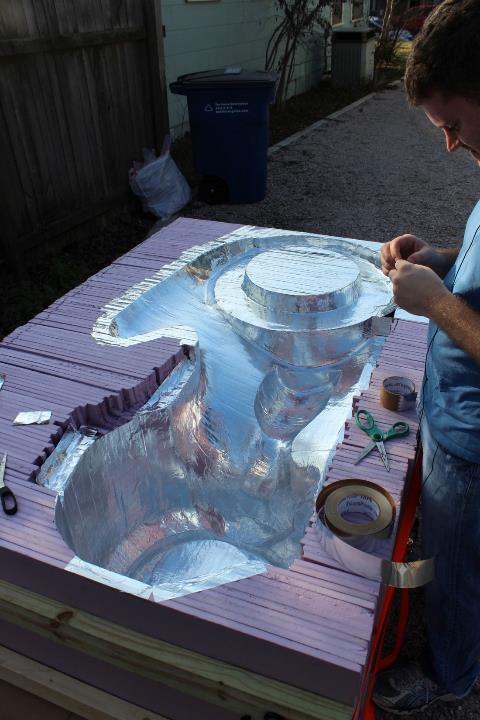 66
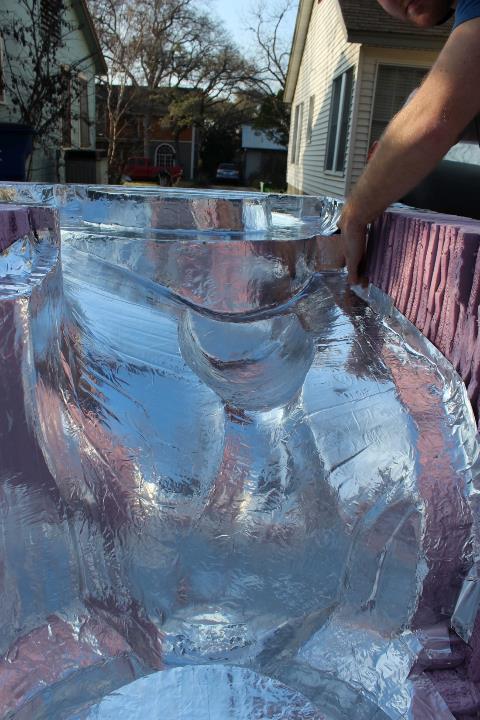 67
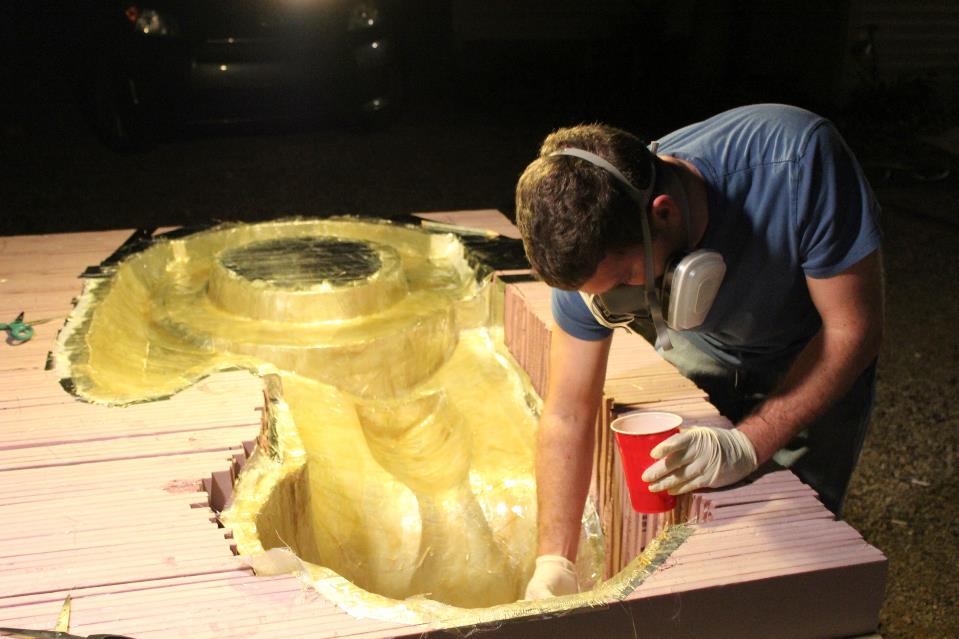 68
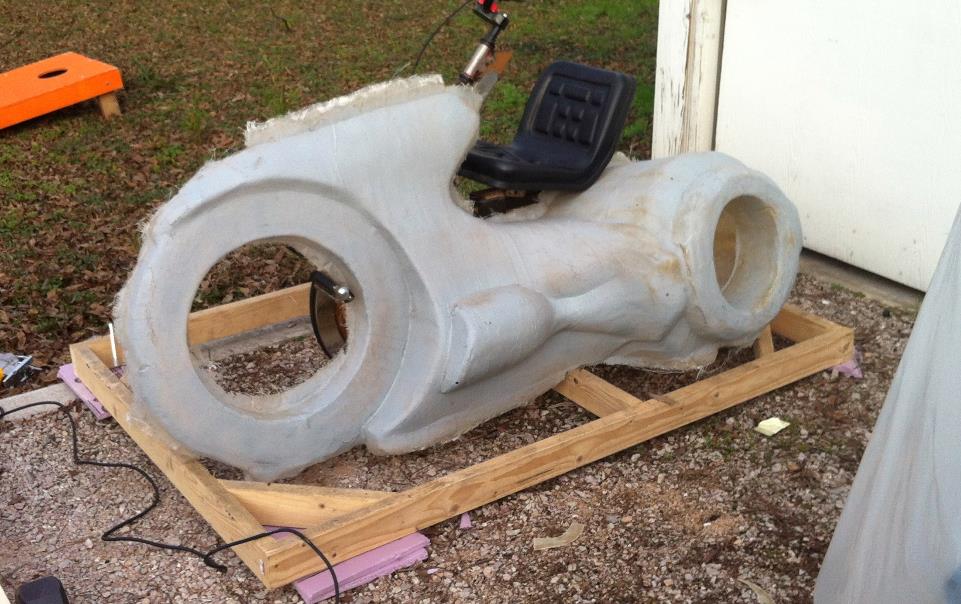 69
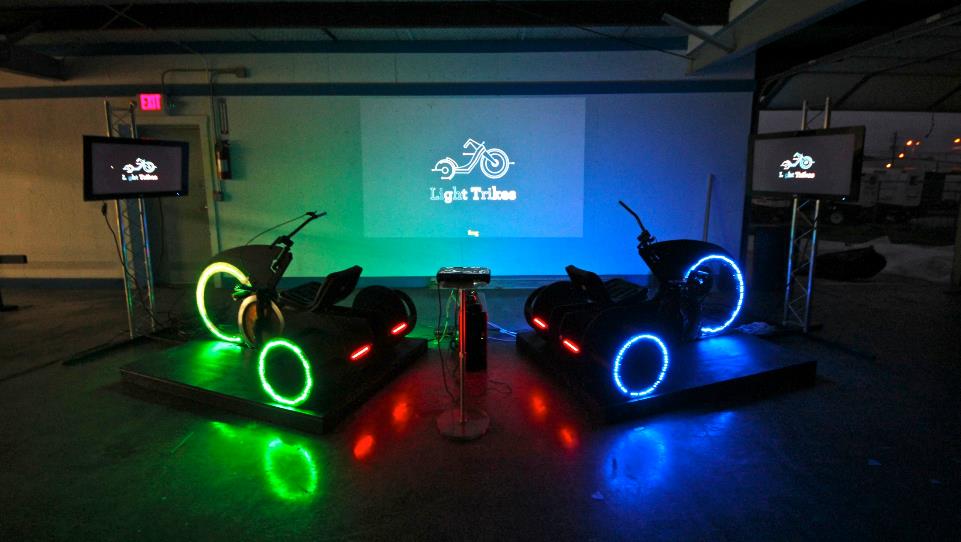 70
Having a culture that supports these dreamers, experimenters and failures is absolutely critical.
71
“Early failures are important because they generate systematic learning about where opportunities are (and are not) and how to address them, and they quickly free up people, capital, and ideas for more-promising projects.”
Daniel Isenberg – Harvard Business Review
72
Give yourself and your team permission to be creative:
Permission to try something new
Permission to avoid cultural rules and      established pecking orders
Permission to embarrass yourself
Permission to have and explore crazy ideas
73
So, fail often and fail early…
74